Periodizität (Funktionen)
Periodizität
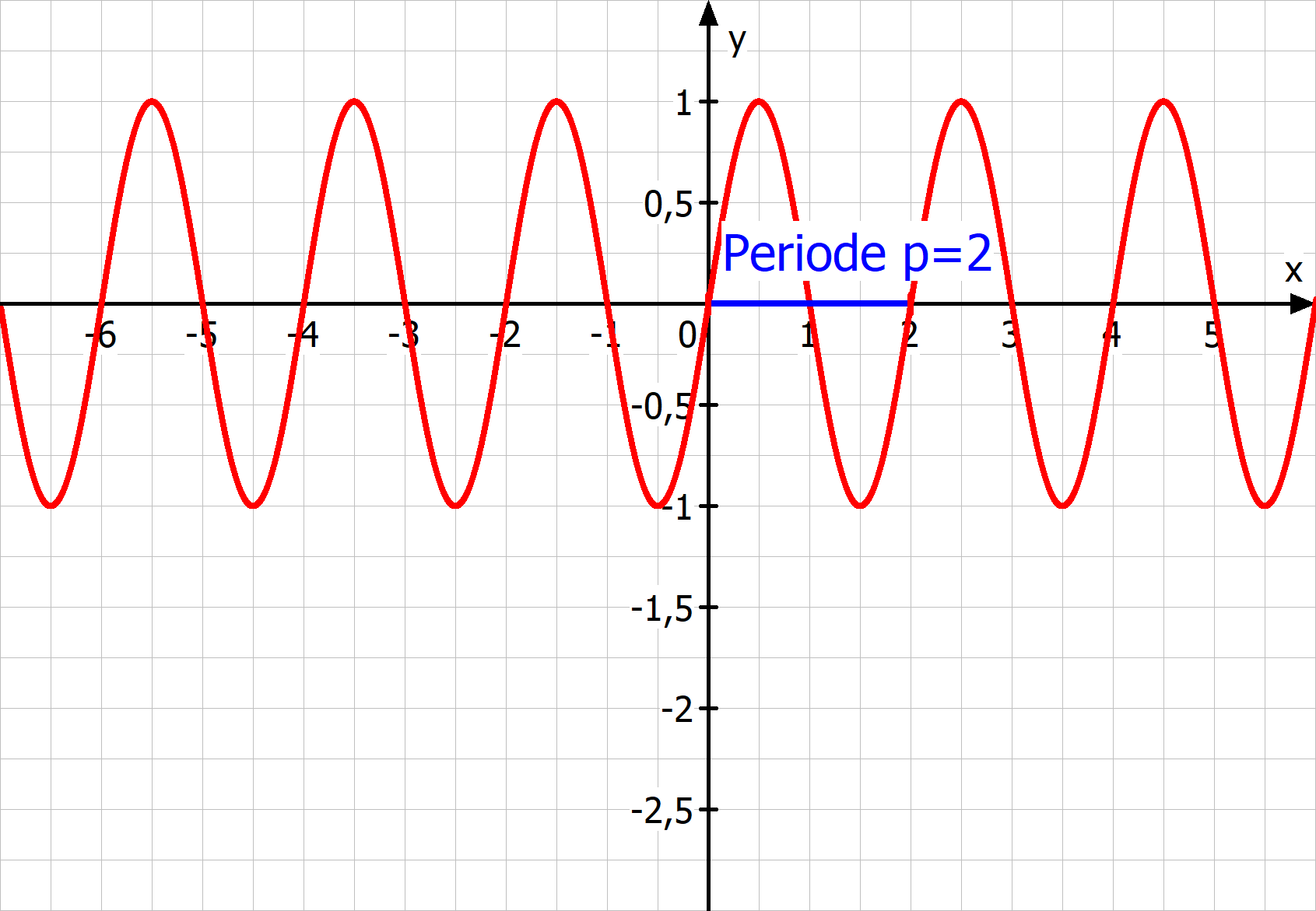 Bsp. 1a) Gib die Symmetrie (Gerade/Ungerade Funktion) und die Periodizität des Funktionsgraphen an.
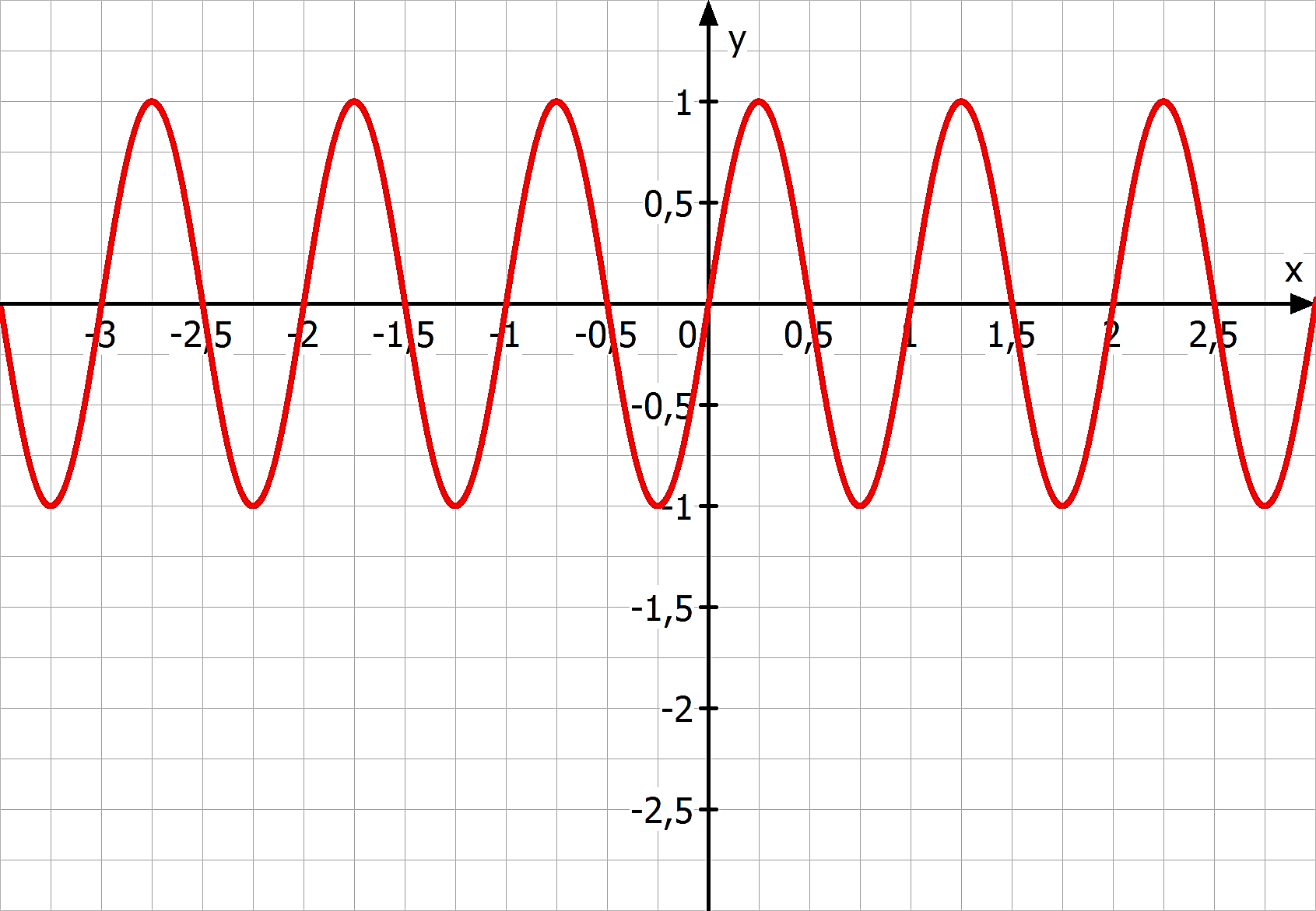 Bsp. 1b) Gib die Symmetrie (Gerade/Ungerade Funktion) und die Periodizität des Funktionsgraphen an.
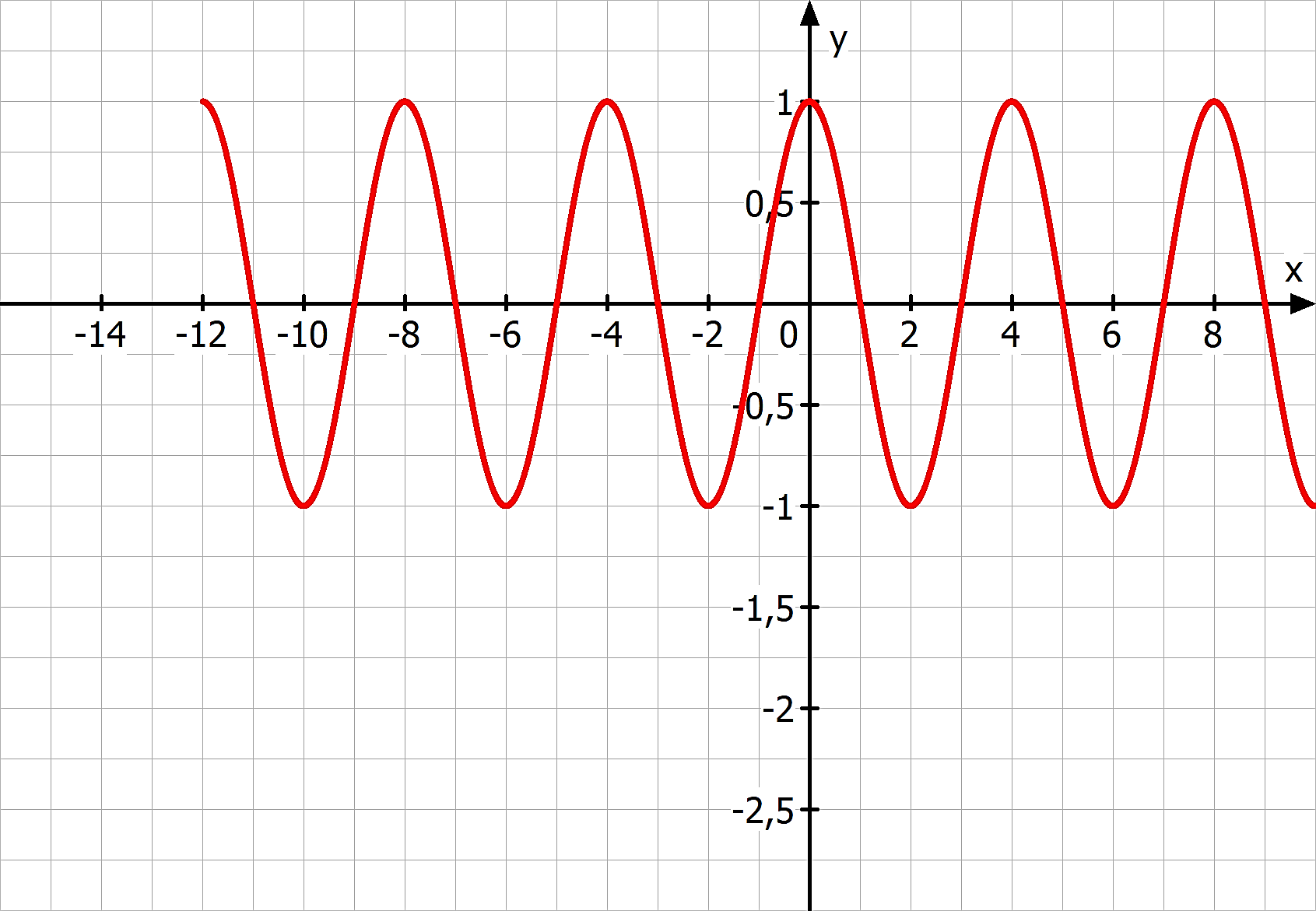